German
Talk about school life [1 / 3]
Present tense verbs “he/she”
Herr Jones
a
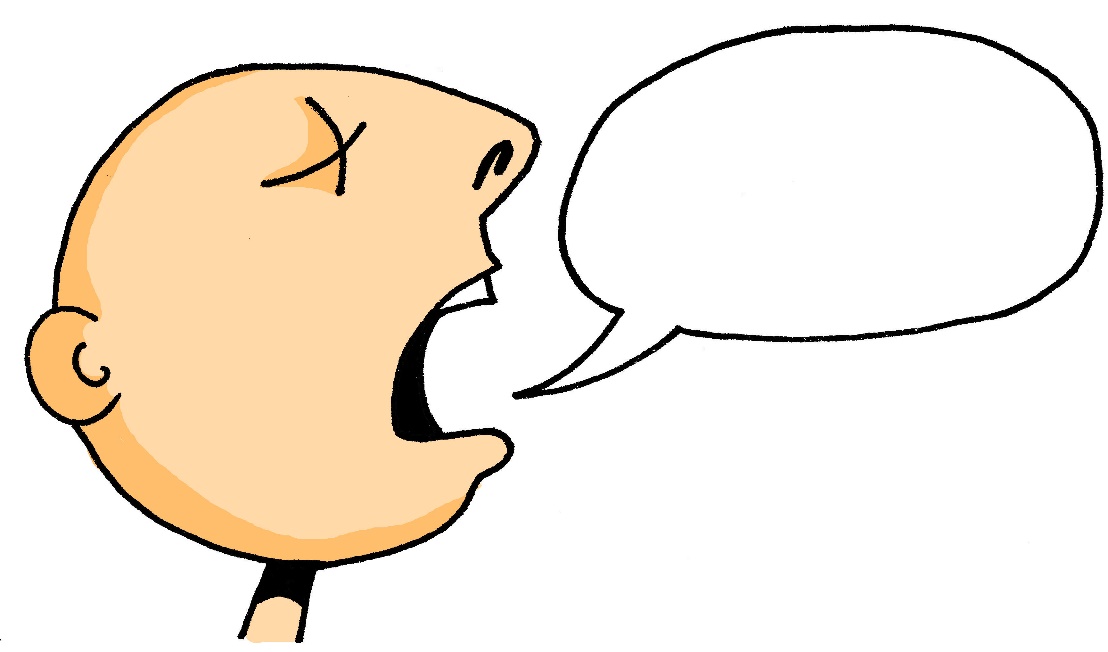 [a:]
sagen
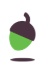 Steve Clarke / Rachel Hawkes
a
haben
Paar
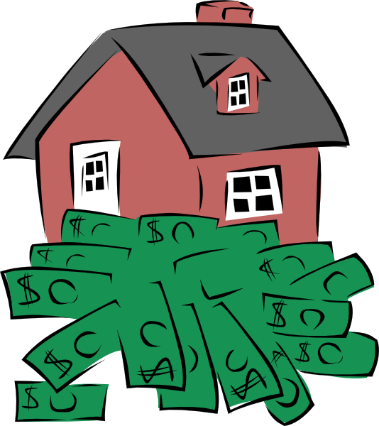 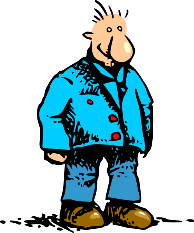 sagen
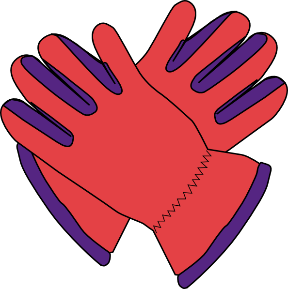 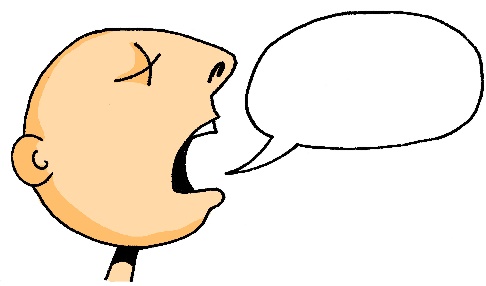 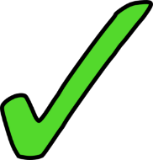 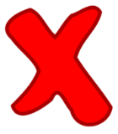 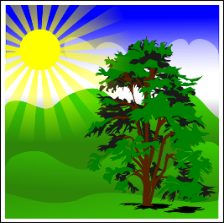 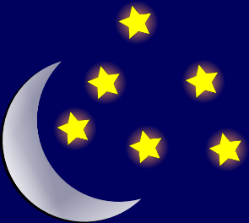 Tag
fahren
klar
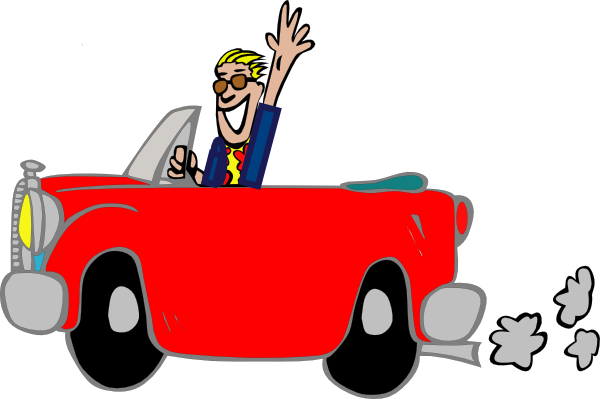 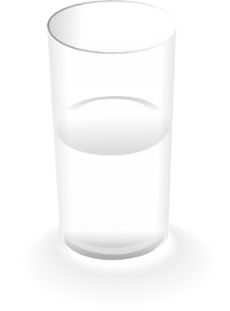 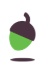 Rachel Hawkes
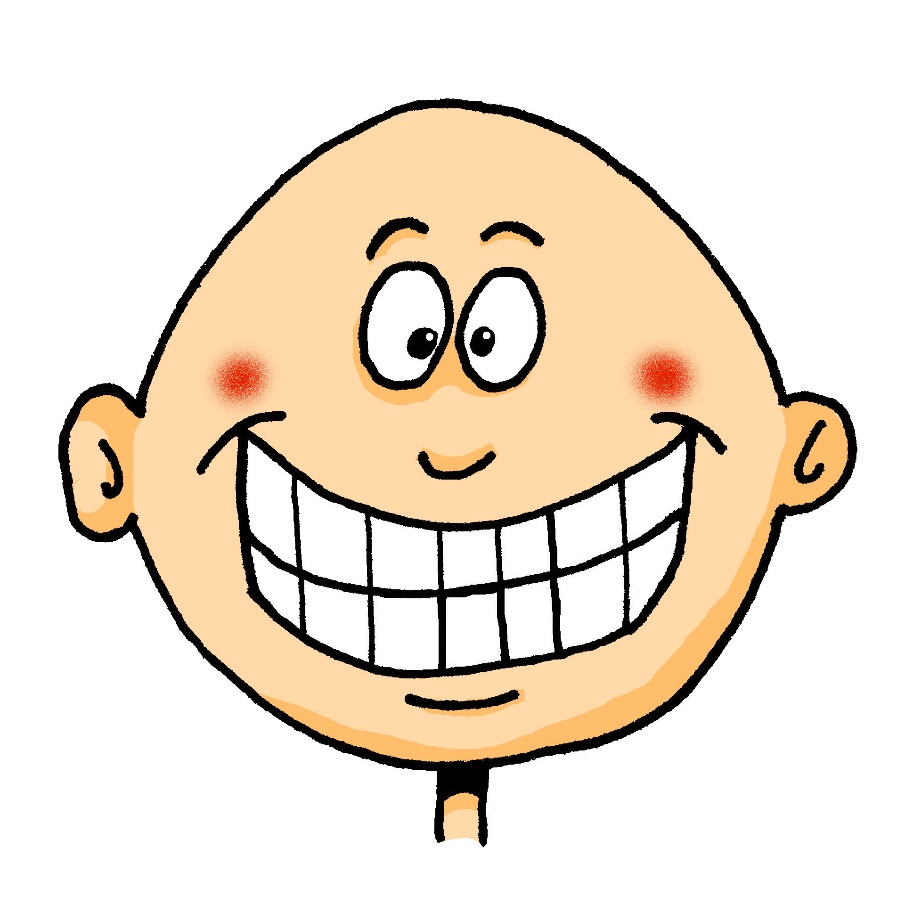 ä
[ɛ]
lächeln
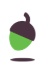 Steve Clarke / Rachel Hawkes
ä
zählen
ähnlich
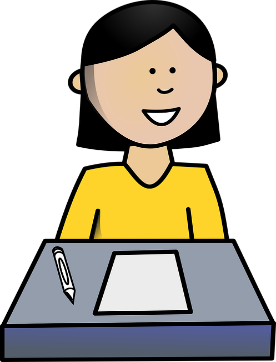 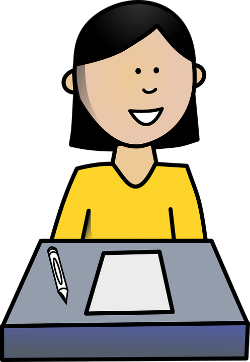 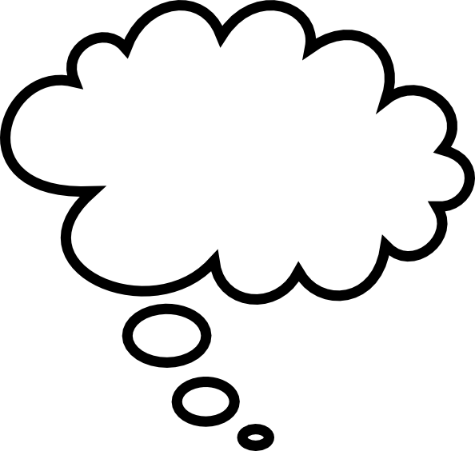 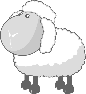 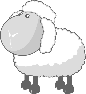 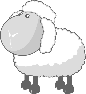 spät
1, 2, 3, …100
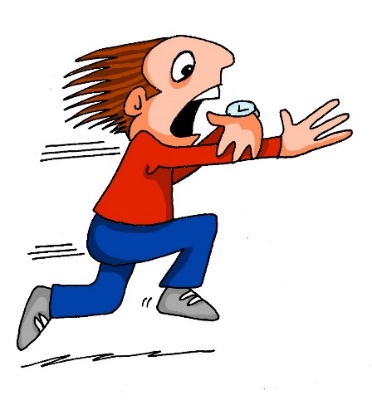 wählen
Nähe
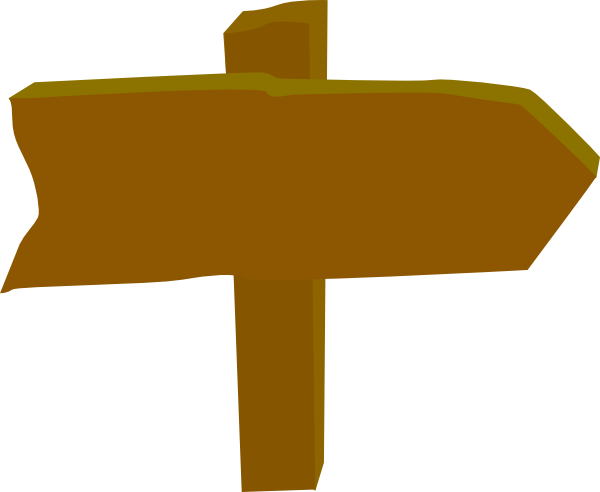 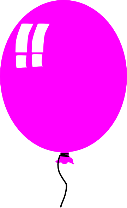 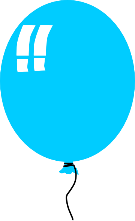 Berlin 1KM
erklären
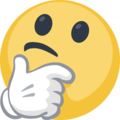 [to explain]
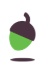 Rachel Hawkes
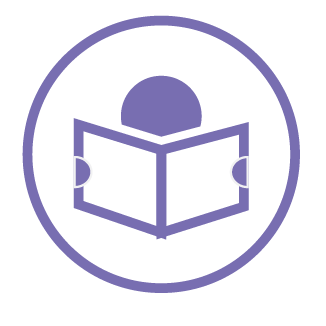 What is a weak verb?
Reminder: the present tense is talking about what’s happening now or what usually happens.
A weak verb is also known as a regular verb.
This is because the conjugations follow the same pattern.
Conjugation is when the ending on the verb changes depending on who or what is doing the verb
I play
he/she plays
Infinitive verb
er/sie conjugation
Means “to something”
er/sie means “he/she”
In German, end in -en
Take the -en off the infinitive
Add the conjugation which is -t
lernen
heißen
gehen
er/sie lernt
er/sie heißt
er/sie geht
What is a strong verb?
A strong verb is also known as an irregular verb.
W
H
Y
?
The conjugations are a bit different.
Infinitive verb
er/sie conjugation
Means “to something”
er/sie means “he/she”
In German, end in -en
Take the -en off the infinitive
Add the conjugation which is -t
fahren
tragen
sehen
Add an umlaut to the [ä]
er/sie fährt
er/sie trägt
Or there is a vowel change
er/sie sieht
haben - to have
sein - to be
Both very irregular verb conjugations
haben					to have
er/sie hat				he/she has
sein						to be
er/sie ist					he/she is
The present tense:

The present tense is used for ………………………... and ……………………………………
Weak verbs are also known as ………………. verbs.
The er/sie conjugation ends in the letter ………. .
Verbs like fahren and tragen are known as ……………… . Verbs.
The verbs haben and sein mean to have and ……………...
what is happening now
what usually happens
regular
-t
strong
to be
References:
Pictures are from Pixabay or NCELP resources, which are available under a Creative Common license; no attribution required.